Introduction to Molecular Basis of Disease I
Dr.Mayuren Candasamy
Dept. of Life Sciences
Contact: 0166227648
Email: MayurenCandasamy@imu.edu.my
Introduction
Molecular Basis of Disease addresses the biochemistry and molecular genetics of disease processes and models of human disease.
Biochemistry ?
Science of the atoms and molecules in living organisms. 
Its domain encompasses all the living world with the unifying interest in the chemical structures and reactions that occur in living systems.
Contemporary biochemistry is intimately connected with other branches of biology and chemistry, especially organic and physical chemistry, physiology, microbiology, genetics, and cell biology.
Biochemistry…
Contemporary biochemistry has three main branches: 

Metabolism is the study of the conversion of biological molecules, especially small molecules, from one to another—for example, the conversion of sugar into carbon dioxide and water. Metabolic biochemists are particularly interested in the individual enzyme-catalyzed steps of an overall sequence of reactions (called a pathway) that leads from one substance to another. 

Structural Biochemistry is the study of how molecules in living cells work chemically. For example, structural biochemists try to determine how the three-dimensional structure of an enzyme contributes to its ability to catalyze a single metabolic reaction. 

Molecular Genetics is concerned with the expression of genetic information and the way in which this information contributes to the regulation of cellular functions.
Molecular Biology?
Science concerned with the chemical structures and processes of biological phenomena at the molecular level. 
The discipline is particularly concerned with the study of proteins, nucleic acids, and enzymes. 
In the early 1950s, growing knowledge of the structure of proteins enabled the structure of DNA to be described.
Molecular Genetics?
Study of the structure and function of genomes, genes and their products at a molecular level. 

Molecular genetics techniques are used to characterize diseases such as cancer, ageing, metabolic diseases (including diabetes), heart disease, infectious disease and nutrition. 

An understanding of the molecular basis of a disease is fundamental to the development of new treatment regimes for both genetic disease and for traumatic injuries.
Molecular Diagnostics
Branch of laboratory medicine or clinical pathology that utilises the techniques of molecular biology to diagnose disease, predict disease course, select treatments and monitor the effectiveness of therapies
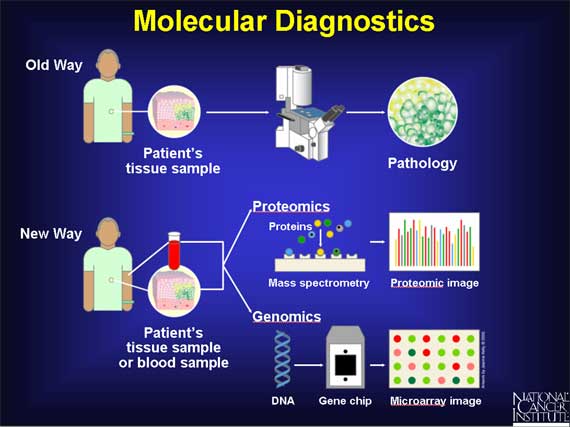 Drug-Receptor interactions
Receptors are macromolecules involved in chemical signaling between and within cells; they may be located on the cell surface membrane or within the cytoplasm.
Activated receptors directly or indirectly regulate cellular biochemical processes (eg, ion conductance, protein phosphorylation, DNA transcription, enzymatic activity).
Molecules (eg, drugs, hormones, neurotransmitters) that bind to a receptor are called ligands. 
A ligand may activate or inactivate a receptor; activation may increase or decrease a particular cell function. Each ligand may interact with multiple receptor subtypes.
Ion Channels
Pore-forming membrane proteins whose functions include establishing a resting membrane potential, shaping action potentials and other electrical signals by gating the flow of ions across the cell membrane, controlling the flow of ions across secretory and epithelial cells, and regulating cell volume. 
Ion channels are present in the membranes of all cells. Ion channels are considered to be one of the two traditional classes of ionophoric proteins, with the other class known as ion transporters
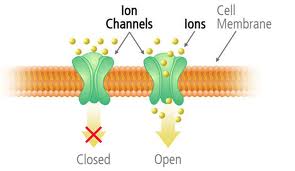 Second messengers
They are molecules that relay signals from receptors on the cell surface to target molecules inside the cell, in the cytoplasm or nucleus.
There are three basic types of secondary messenger molecules:
Hydrophobic molecules: water-insoluble molecules, like diacylglycerol, and phosphatidylinositols, which are membrane-associated and diffuse from the plasma membrane into the intermembrane space where they can reach and regulate membrane-associated effector proteins
Hydrophilic molecules: water-soluble molecules, like cAMP, cGMP, IP3, and Ca2+, that are located within the cytosol
Gases: nitric oxide (NO), carbon monoxide (CO) and hydrogen sulphide (H2S) which can diffuse both through cytosol and across cellular membranes.
Resistance
Genetic Analysis
Genetic Linkage Maps
Mapping the Human Genome
Models of Human Disease